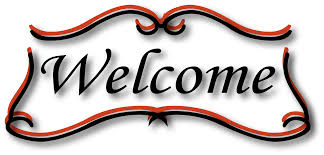 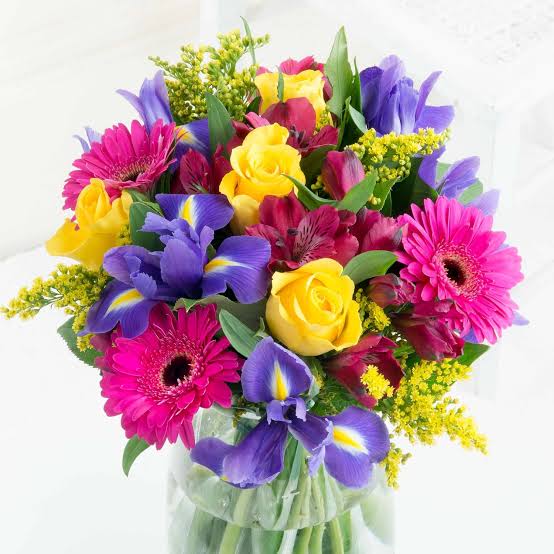 Introduce of teacher
Md:Shahjahan
Assist:teacher
Condipasha purvo para G P S
Pakundia kishoreganj
Introduction of lesson: unit 6  lesson 1
Time:4o minute
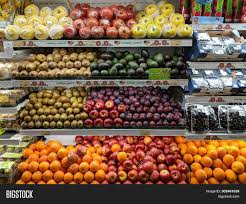 Look and say
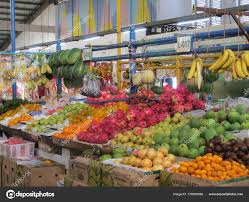 What are you watching here?
Today lesson: Eat healthy
Page  no  22
Learning outcomes
3.3.1  Understand question about object around them
3.4.1 Understand statemeants made by the teacher and
Students .s
1.1.1Say wards phrases and sentence with proper sound
And stress.
1.5.1Read  words phrases and sentence in the text with 
Proper pronunciation stress and intonation.
Look  Listen  and   say
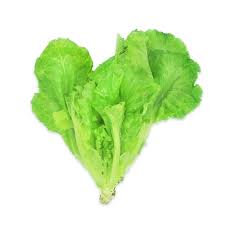 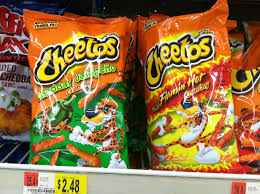 chips
lettuce
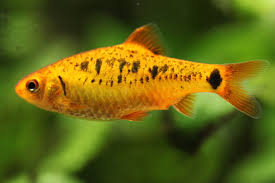 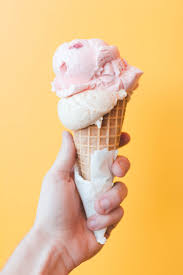 Ice cream
Fish
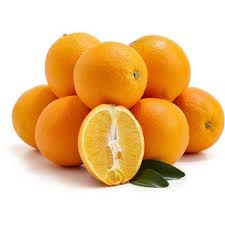 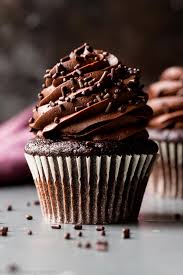 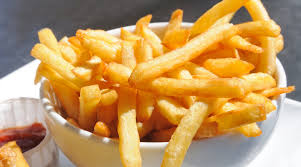 Orange
Chocolate
Fries
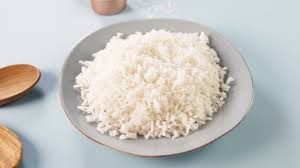 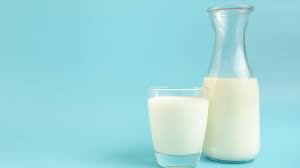 Rice
milk
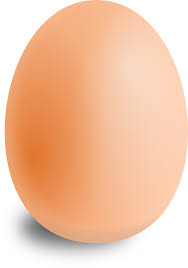 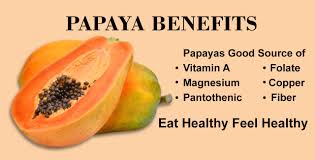 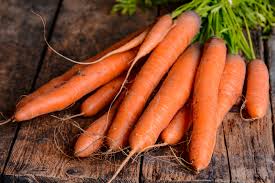 Egg
papaya
Carrots
I read the  text loudly with proper sound ,stress and  intonation
Then  students will read with me correctly
I ask the students  do you like fruits and vegetables? And what do usually 
Have for breakfast?what food you like most?
Students  will  ans the question by  help me.
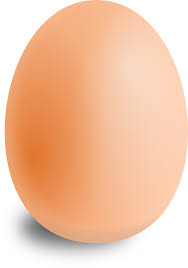 What  food you like most?underline it
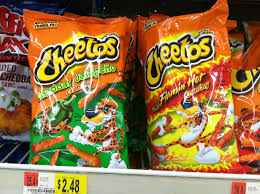 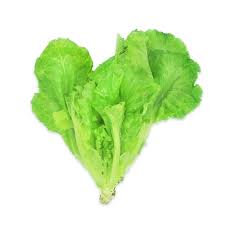 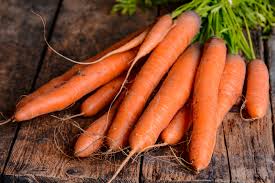 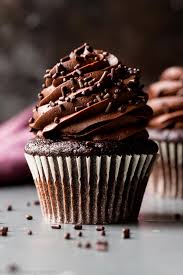 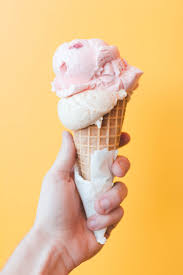 What food you like most?underline it.
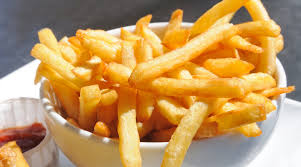 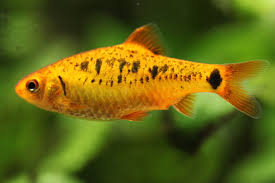 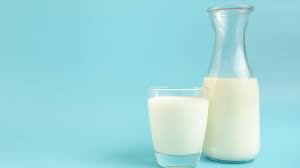 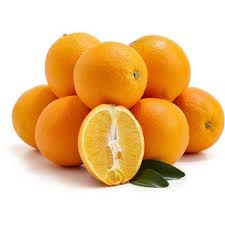 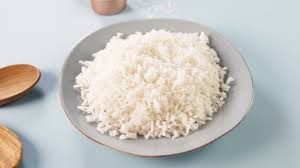 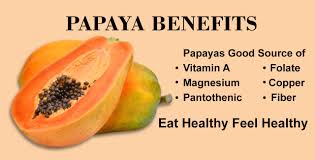 New words
Lettuce   Fries  Carrots
Match  the name of the picture
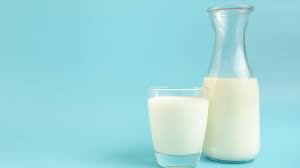 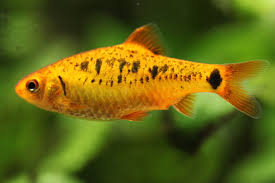 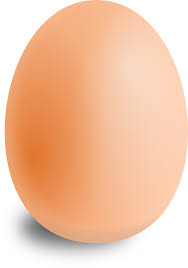 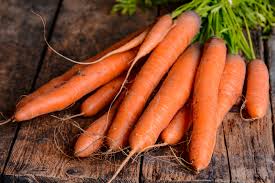 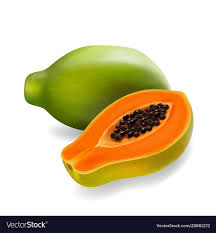 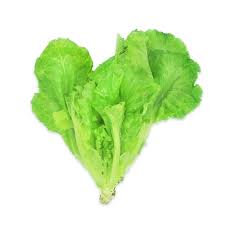 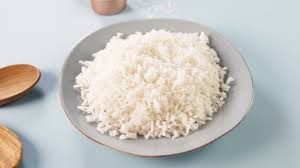 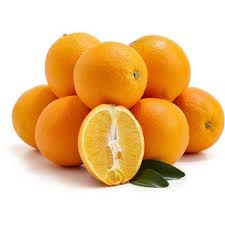 rice
orange
carrots
milk
Fish
egg
lettuce
papaya
Healthy  food
Fish  Rice  Orange  Milk  Carrots  Egg
Papaya  Lettuce
Unhealthy  food
Ice cream  Chips  Fries  Chocolate
Talk about your response to
Underline  healthy food.
Conversation in pair/group
/I/W
And say
1.What are healthy food?
2.Which are unhealthy food?
Checking learning
Circle the healthy food
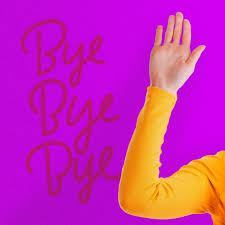